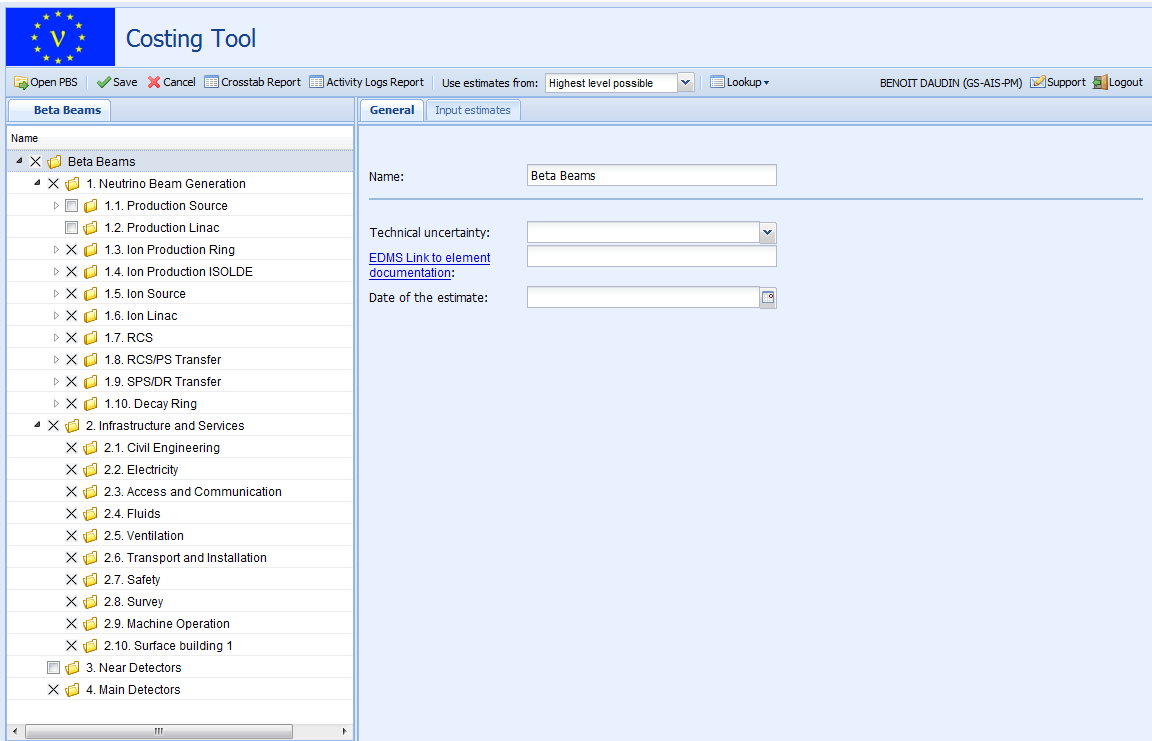 EUROnu Annual Meeting – 3rd June 2010 
Jurgen De Jonghe / Benoît Daudin – CERN, GS-AIS-PM
Agenda
03-June-2010
Project Costing Tool -  EUROnu
2
Main objectives
03-June-2010
Project Costing Tool -  EUROnu
3
Tool functionalities
03-June-2010
Project Costing Tool -  EUROnu
4
PBS Edition
Basic operations
PBS selection according your access rights
PBS Status : Active, Frozen or Test
03-June-2010
Project Costing Tool -  EUROnu
5
PBS: Tree Structure with 6 levels
03-June-2010
Project Costing Tool -  EUROnu
6
PBS: node edition – UI interface
03-June-2010
Project Costing Tool -  EUROnu
7
PBS: node edition – Excel file
03-June-2010
Project Costing Tool -  EUROnu
8
PBS: node properties
03-June-2010
Project Costing Tool -  EUROnu
9
Estimates on PBS node (1/2)
3 phases : Industrialisation and tendering, Procurement, Reception
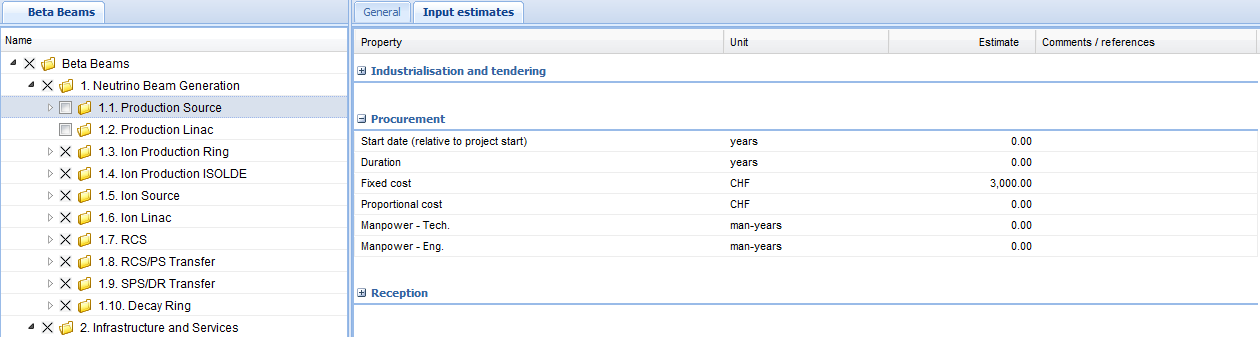 03-June-2010
Project Costing Tool -  EUROnu
10
[Speaker Notes: Currency choice]
Total cost of a PBS node
Current version:
Material costs calculated in CHF
Manpower costs calculated in Men Years
03-June-2010
Project Costing Tool -  EUROnu
11
Escalation factors – CLIC example
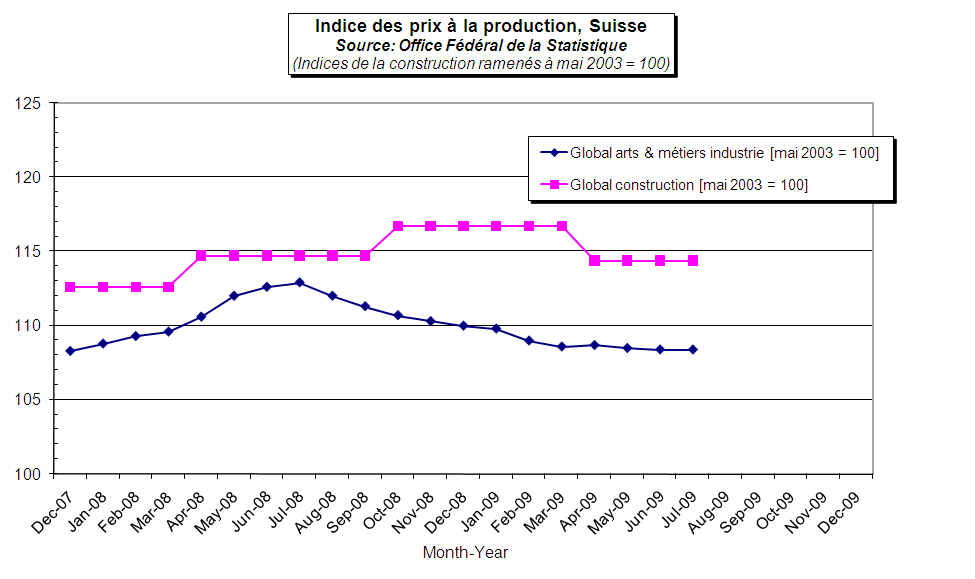 03-June-2010
Project Costing Tool -  EUROnu
12
The total cost Cp (t)of an item p of the PBS
03-June-2010
Project Costing Tool -  EUROnu
13
Estimation extractions (1/2)
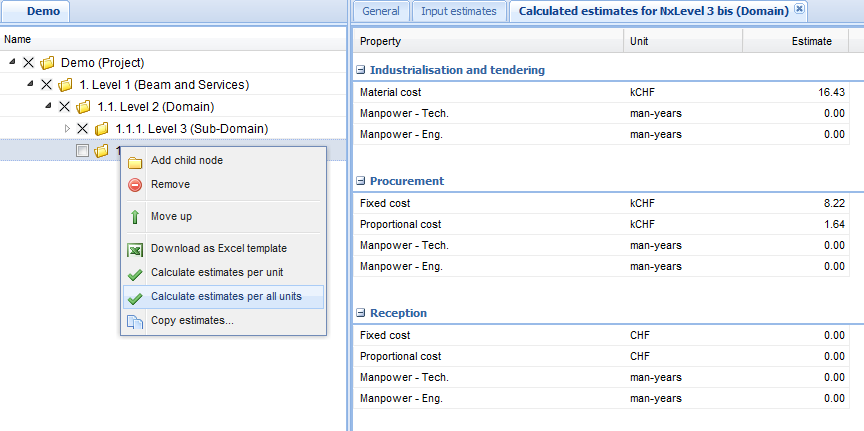 03-June-2010
Project Costing Tool -  EUROnu
14
Estimation extractions (2/2)
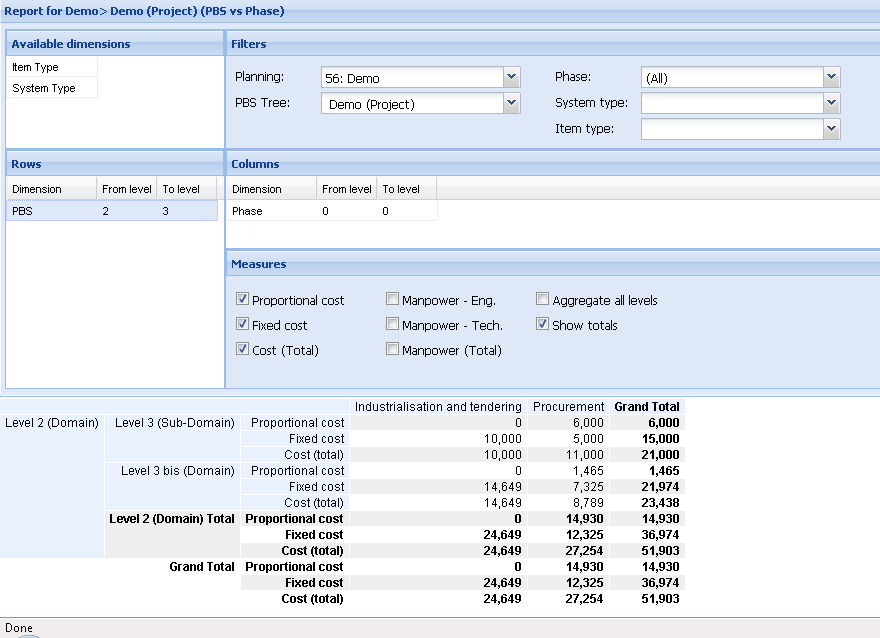 03-June-2010
Project Costing Tool -  EUROnu
15
Uncertainties – CLIC example
sindustry 

0.5/expected offers
stotal

r.m.s of sdesign and sindustry
03-June-2010
Project Costing Tool -  EUROnu
16
Further improvements
03-June-2010
Project Costing Tool -  EUROnu
17
Work process
03-June-2010
Project Costing Tool -  EUROnu
18
[Speaker Notes: Costing for project phase and not for maintenance phase
Analytical : bottom-up
Synthetic : top-down, estimations from historical data (scaling factors)]
EUROnu setup planning
03-June-2010
Project Costing Tool -  EUROnu
19